BREAKING BAD NEWS
What is bad news?
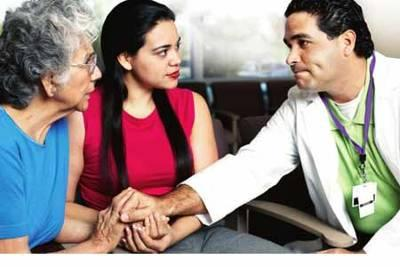 Example of bad news?
Why is it not easy to receive bad news?
Why is it not easy to deliver/break bad news?
How do people react to bad news?
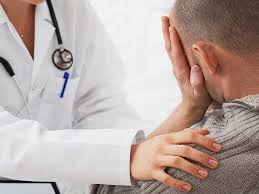 Source: http://endoflife.northwestern.edu/communicating_bad_news/step5.cfm
Why is it not easy?
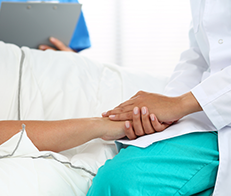 Why is it not easy to receive bad news?
Why is it not easy to deliver/break bad news?
How to break bad news?
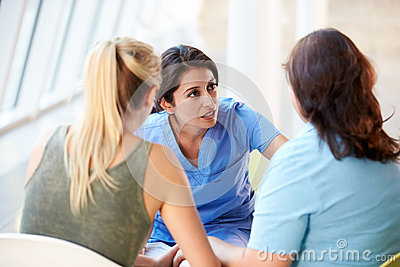 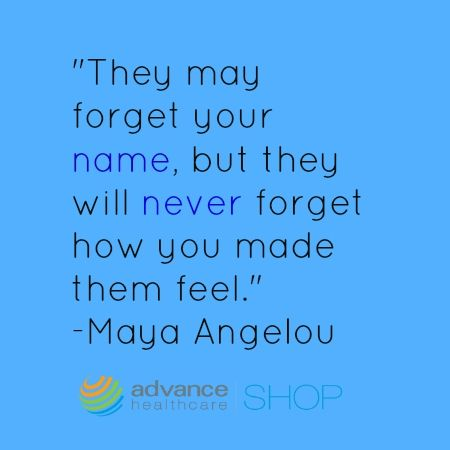 Go to SPIKES Protocol